Two body decay
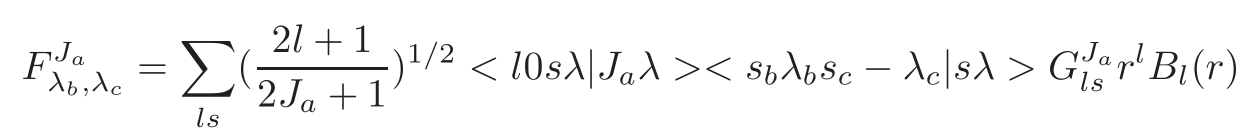 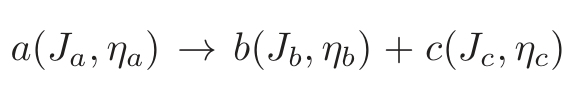 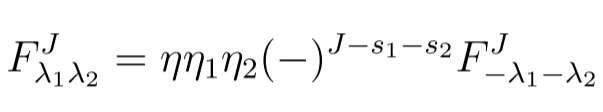 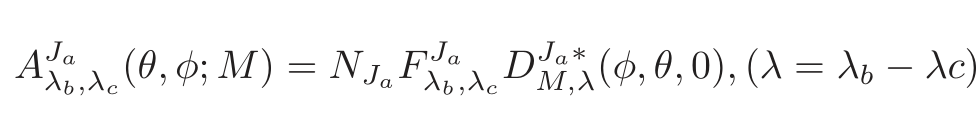 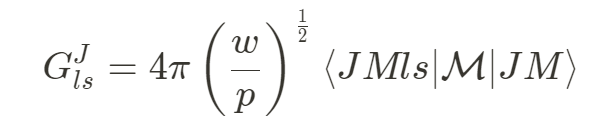 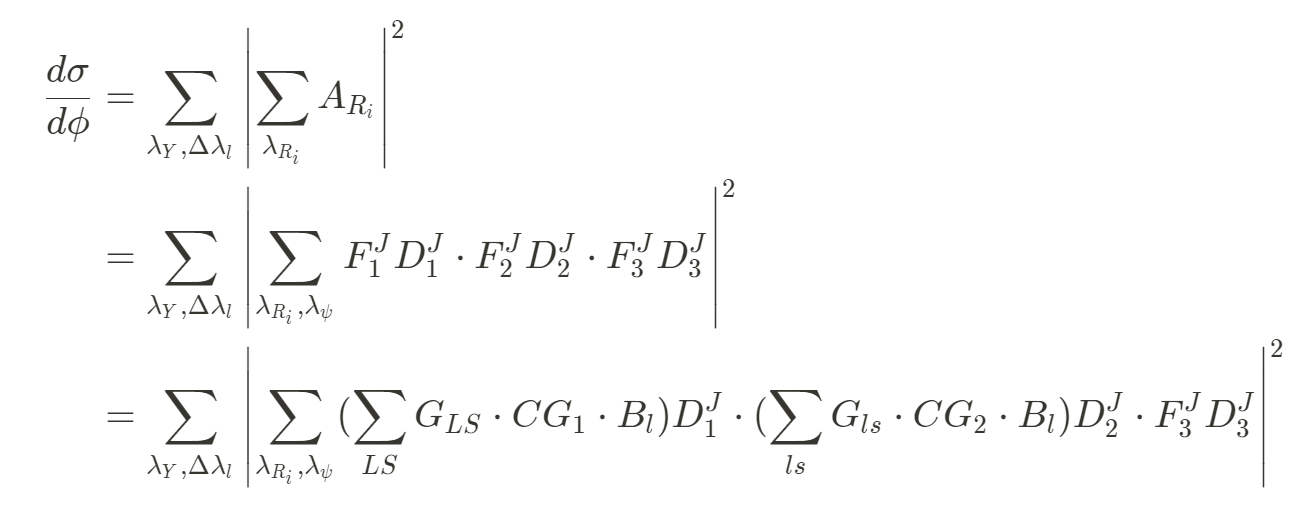 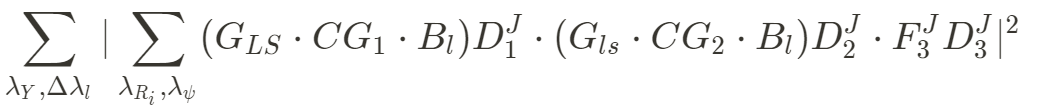 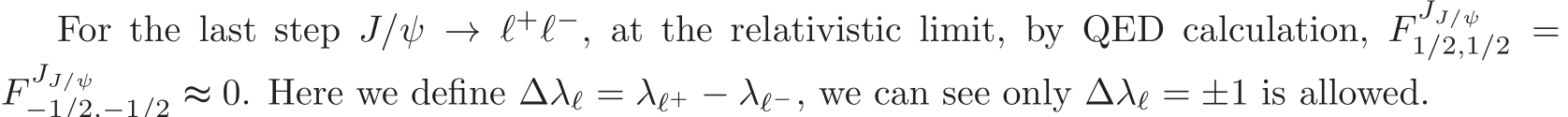 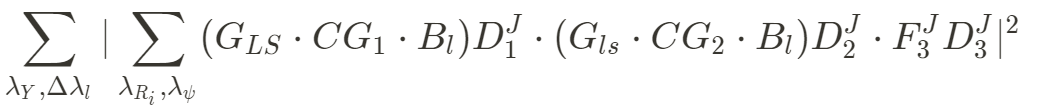 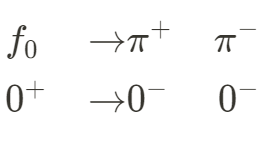 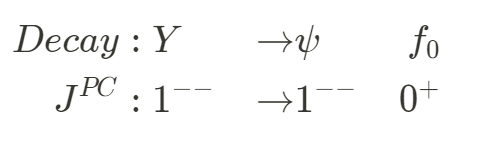 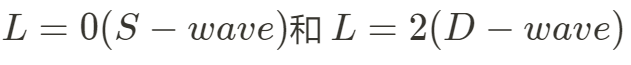 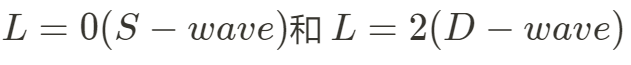 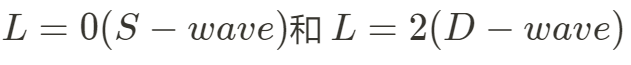 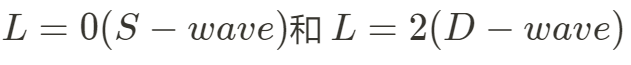 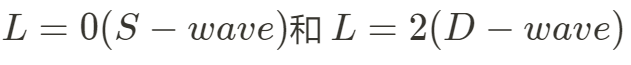 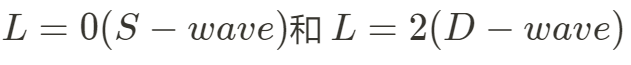 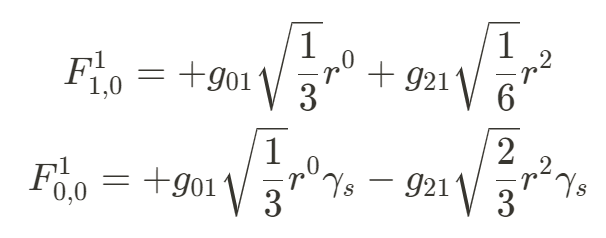 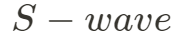 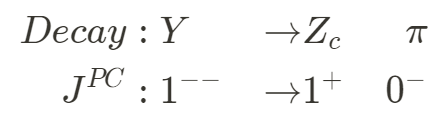 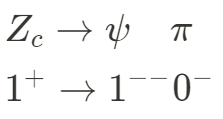 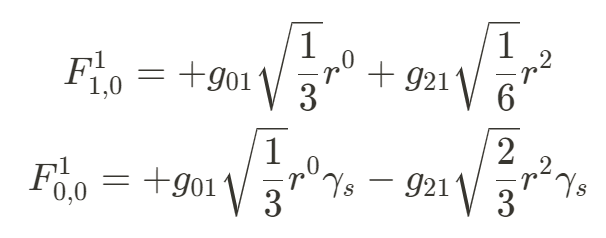 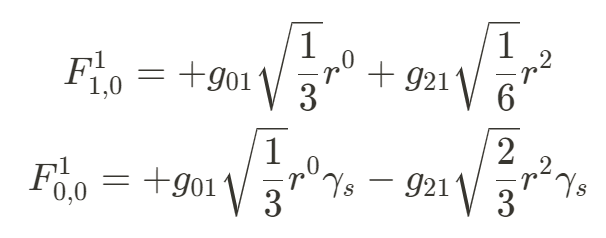 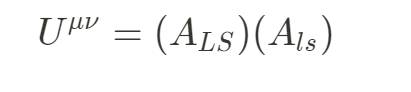 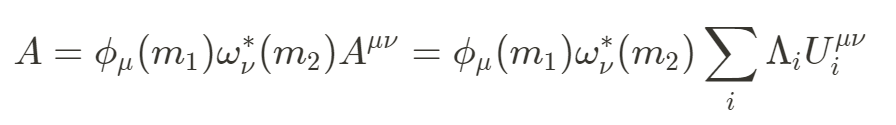 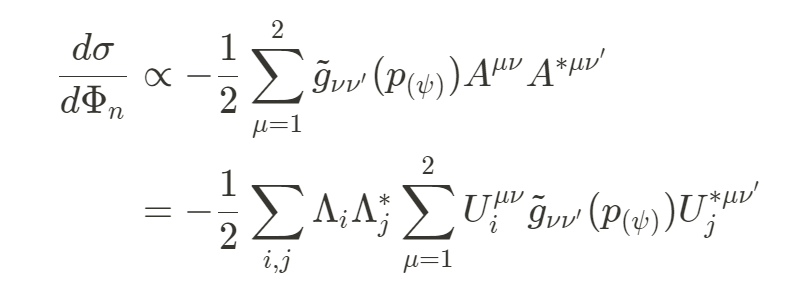 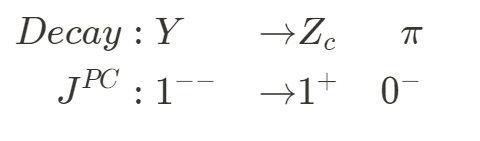 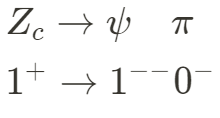 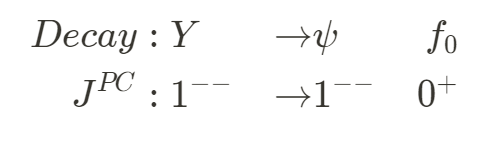 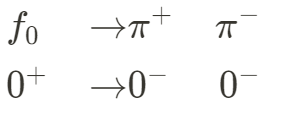 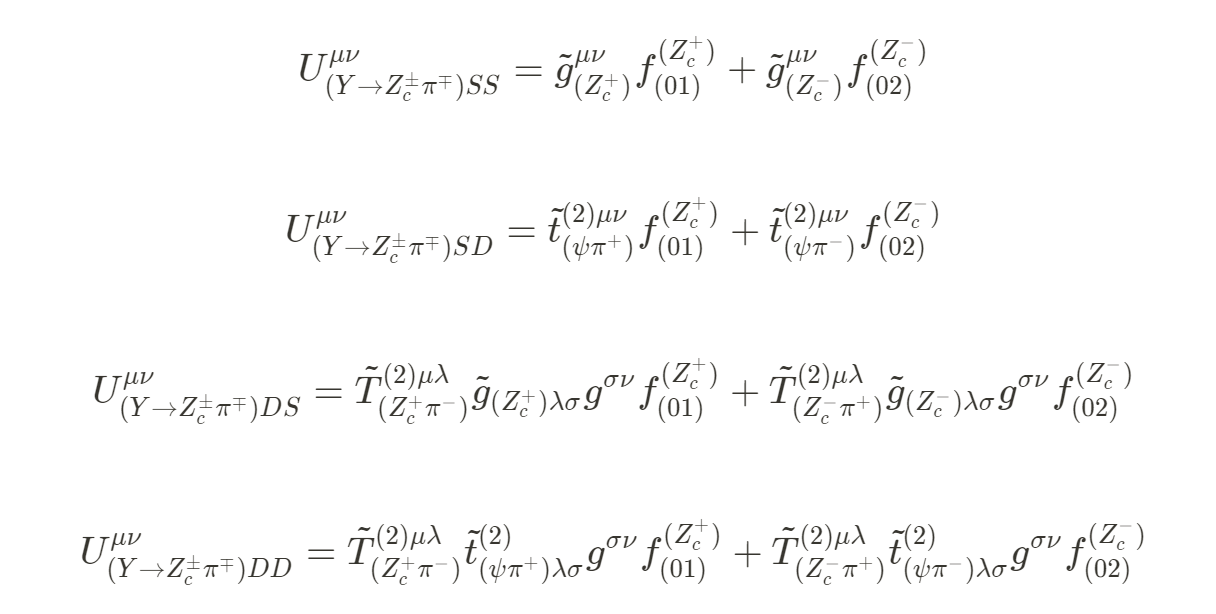 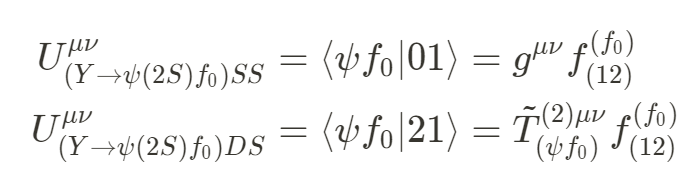 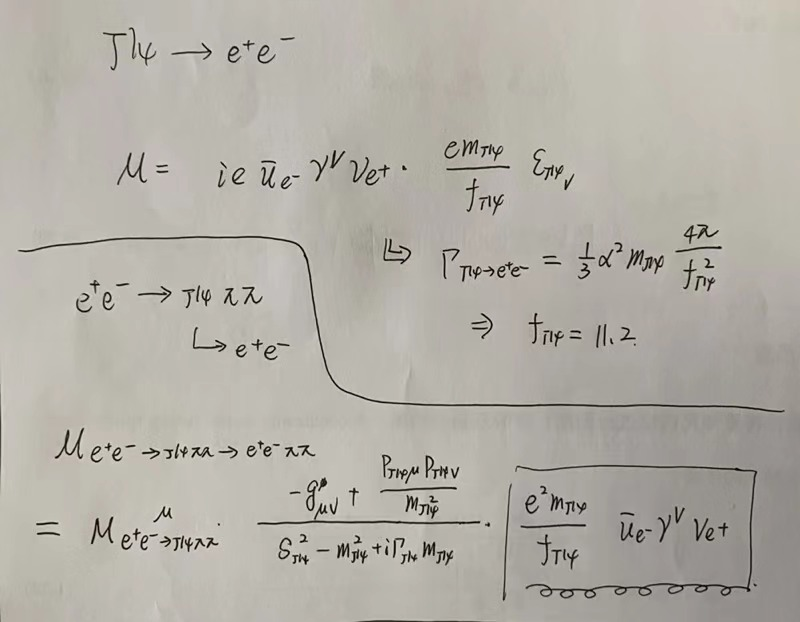 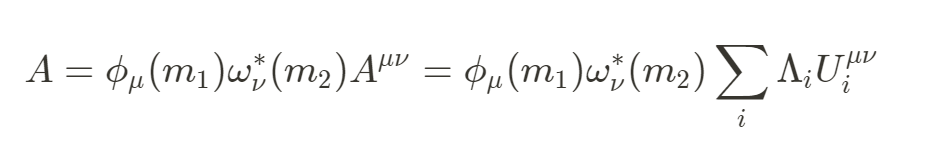 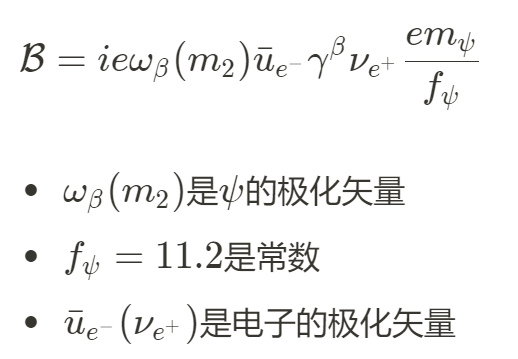 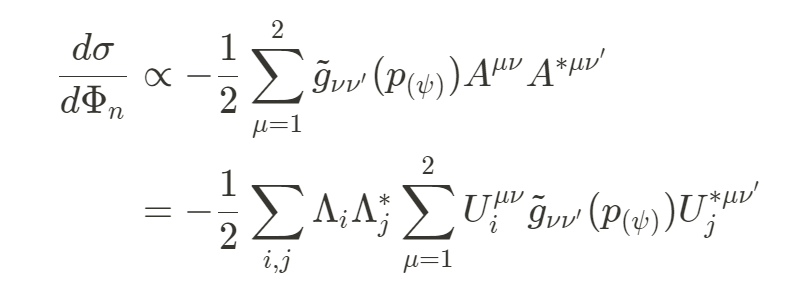 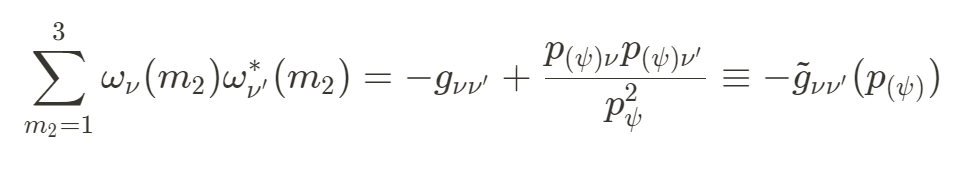 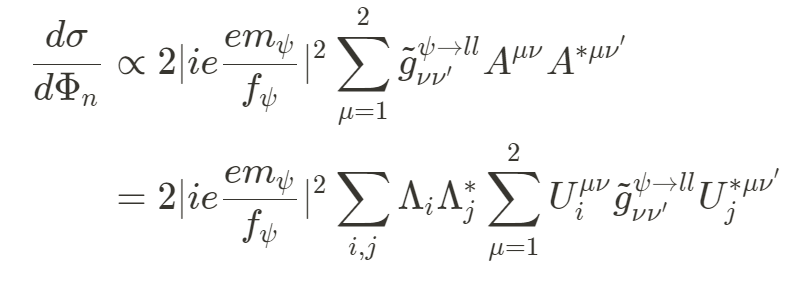 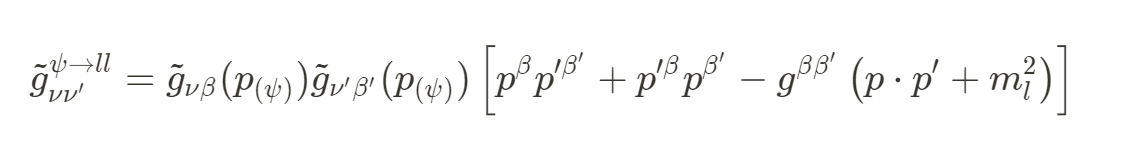 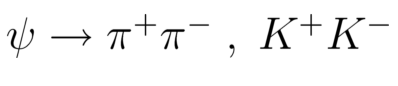 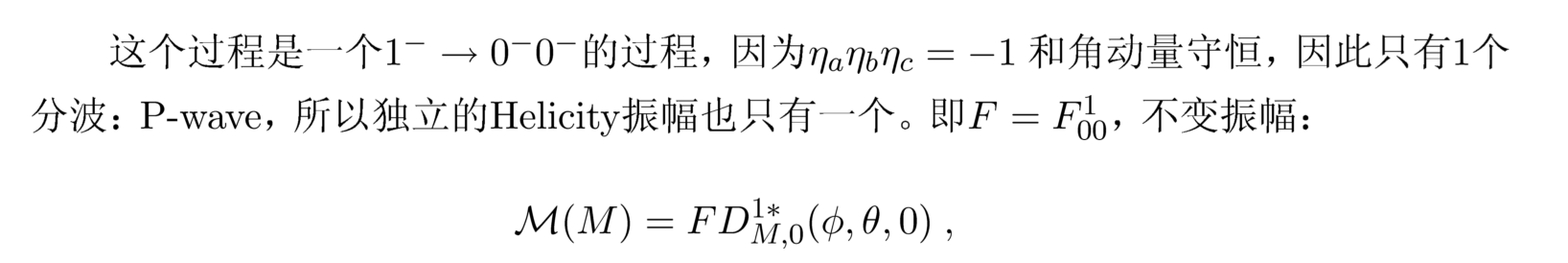 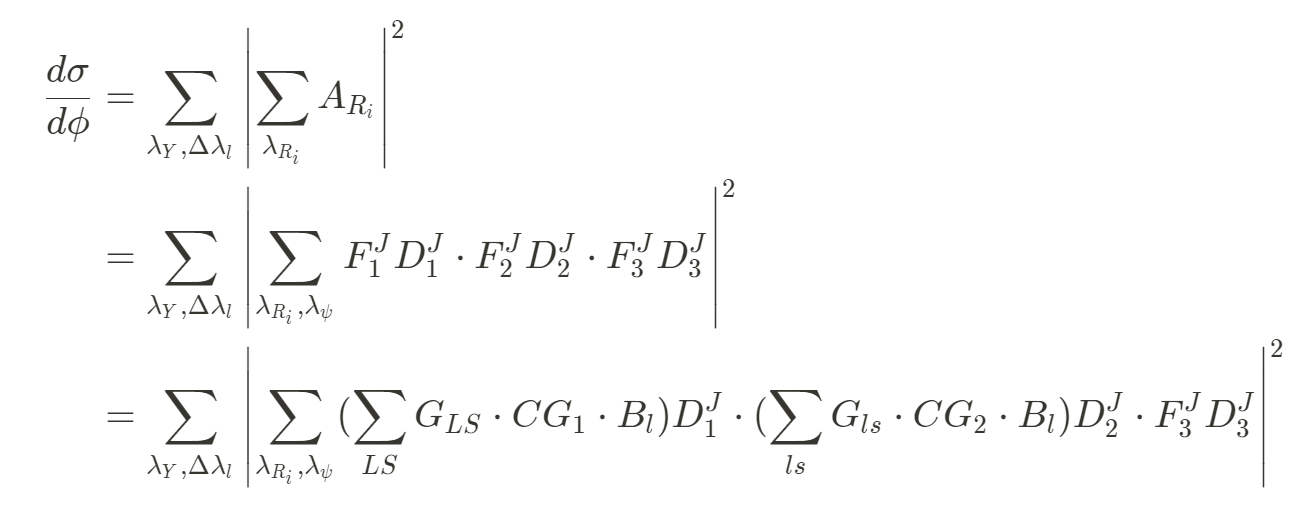 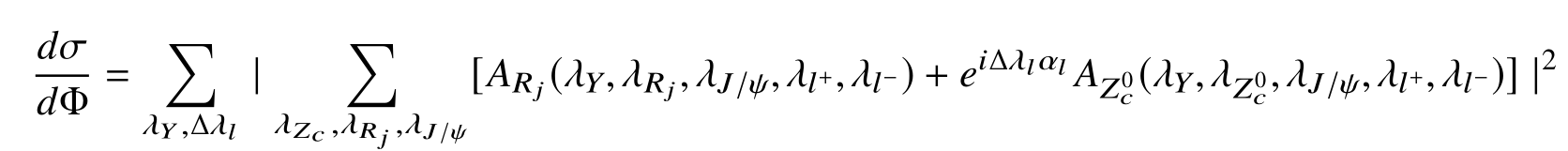 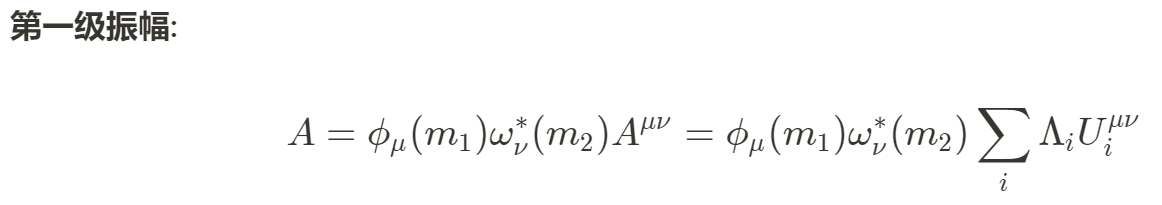 In covariant tensor formalism:
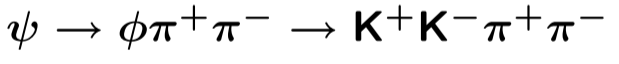 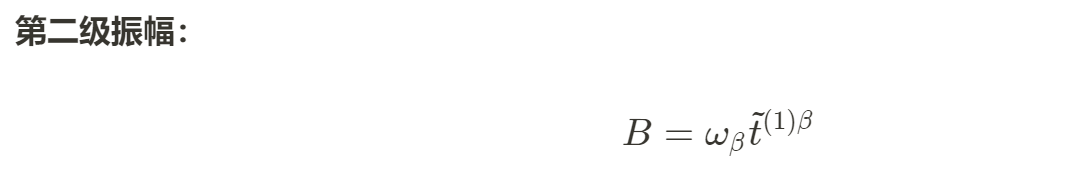 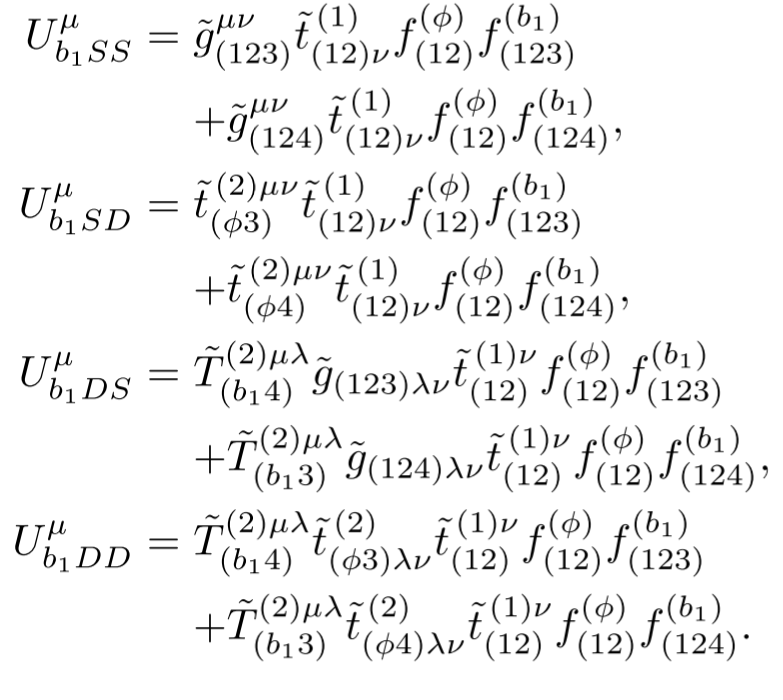 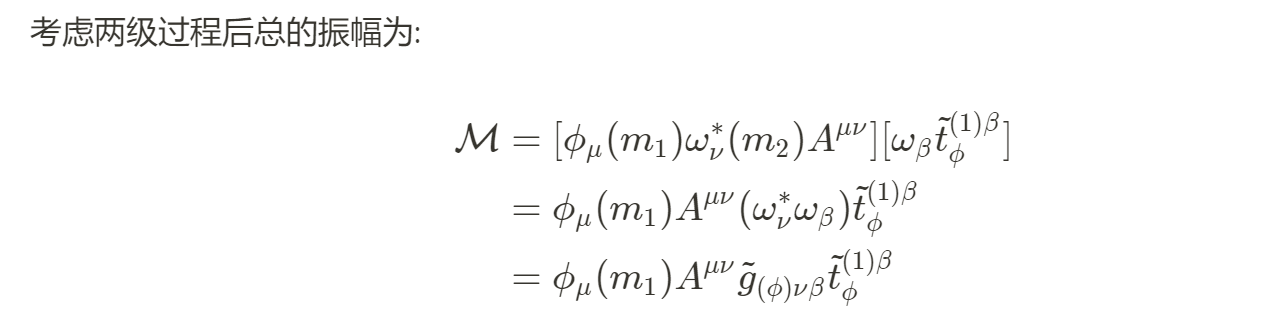 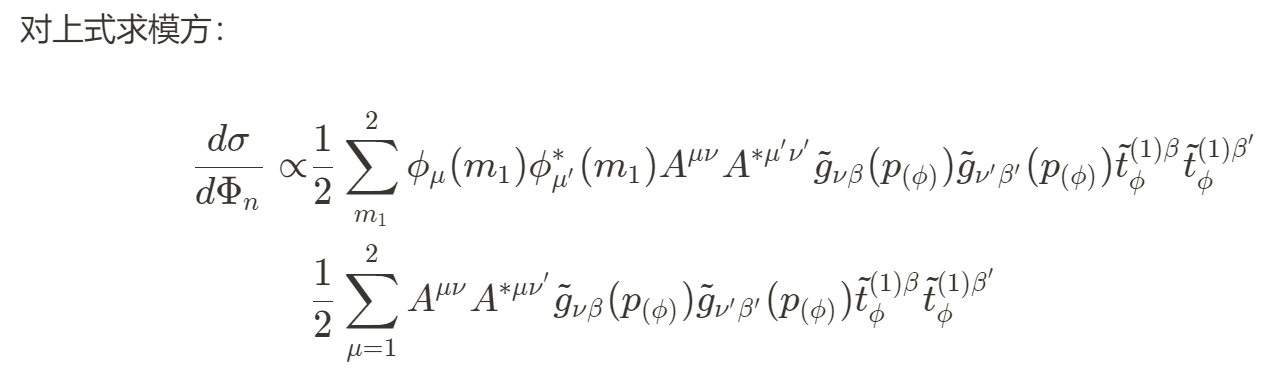 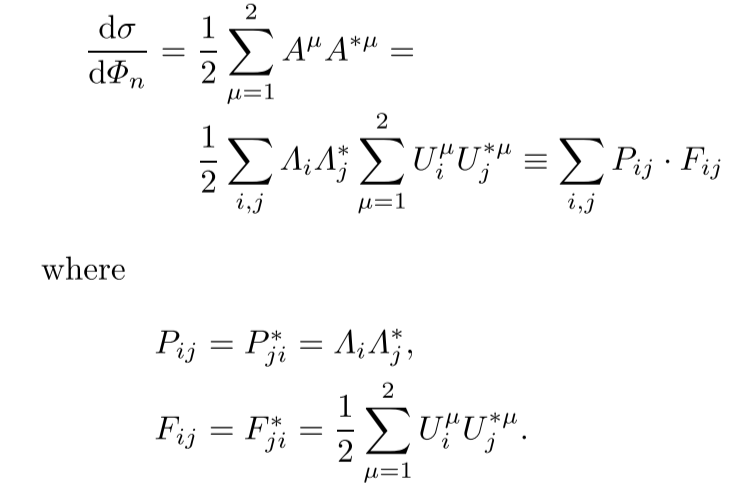 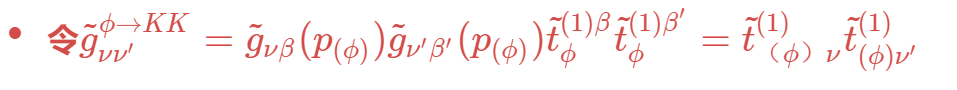 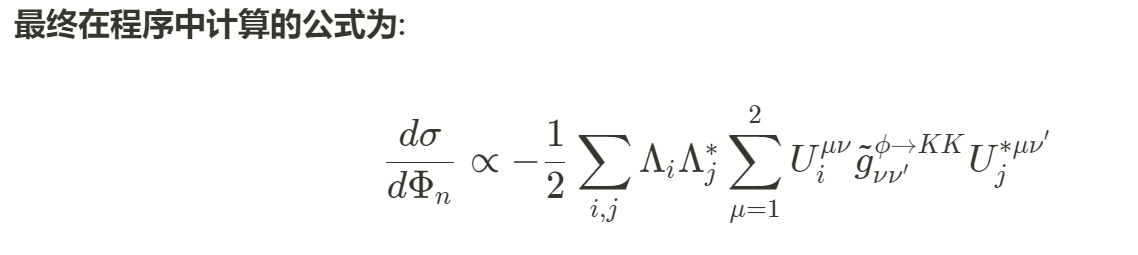 For leptons with 0 spin, Two methods give almost same results:
Zc SS MC sample
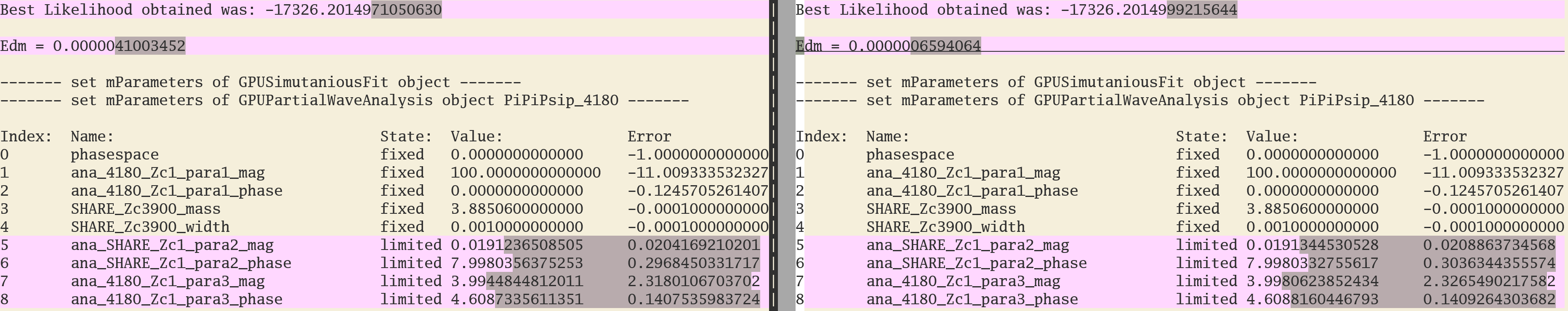 Zc DS MC sample
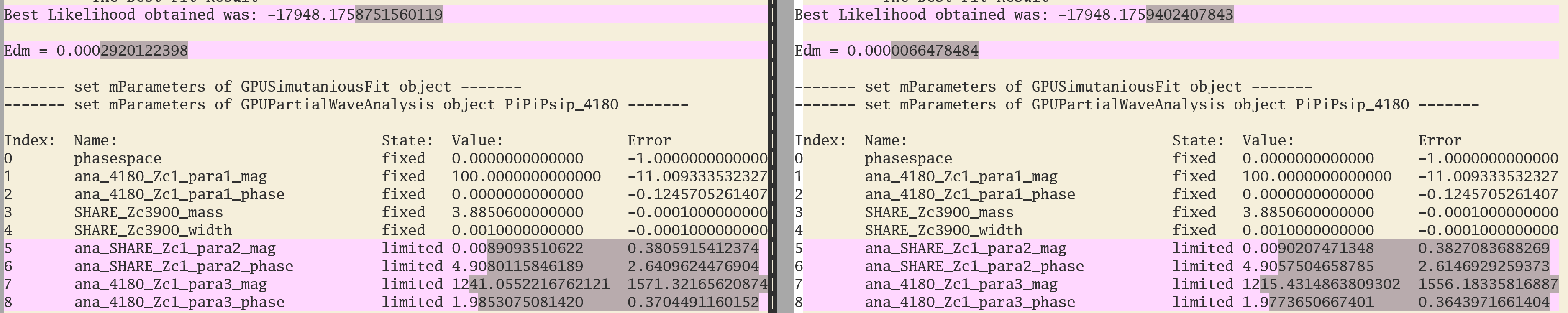 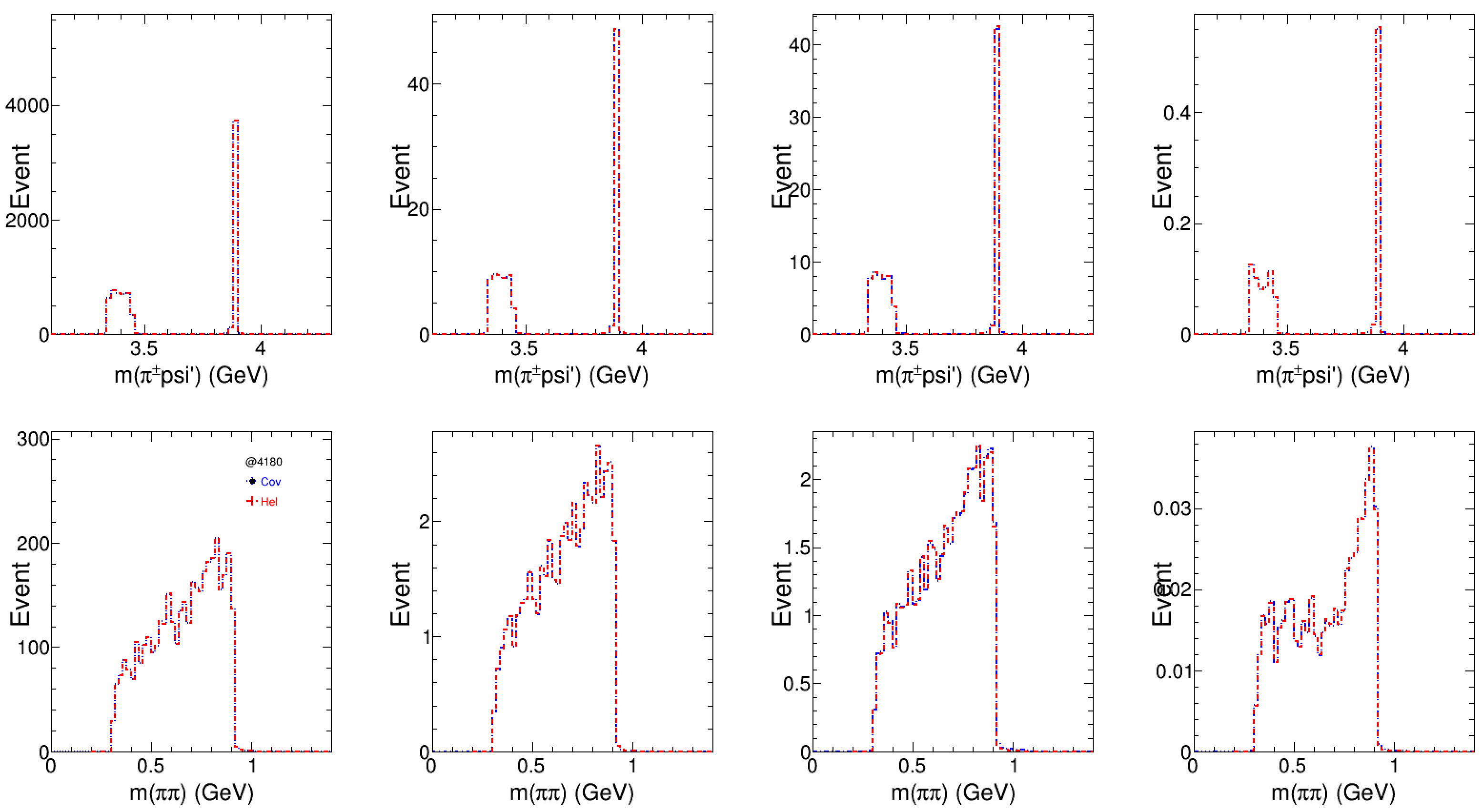 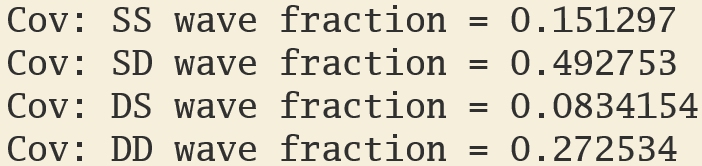 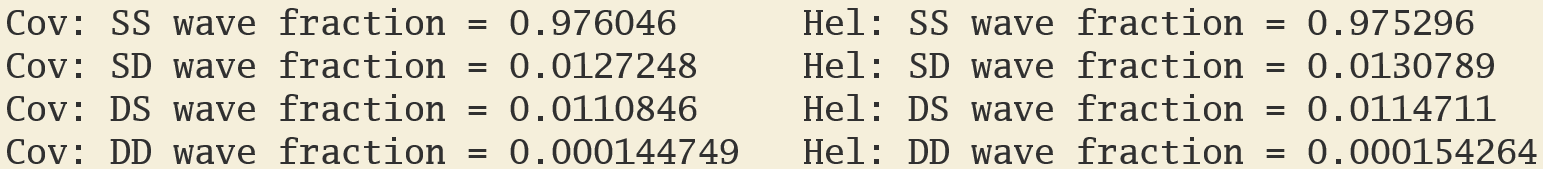 Zc mass=3880 MeV
Width = 1 MeV
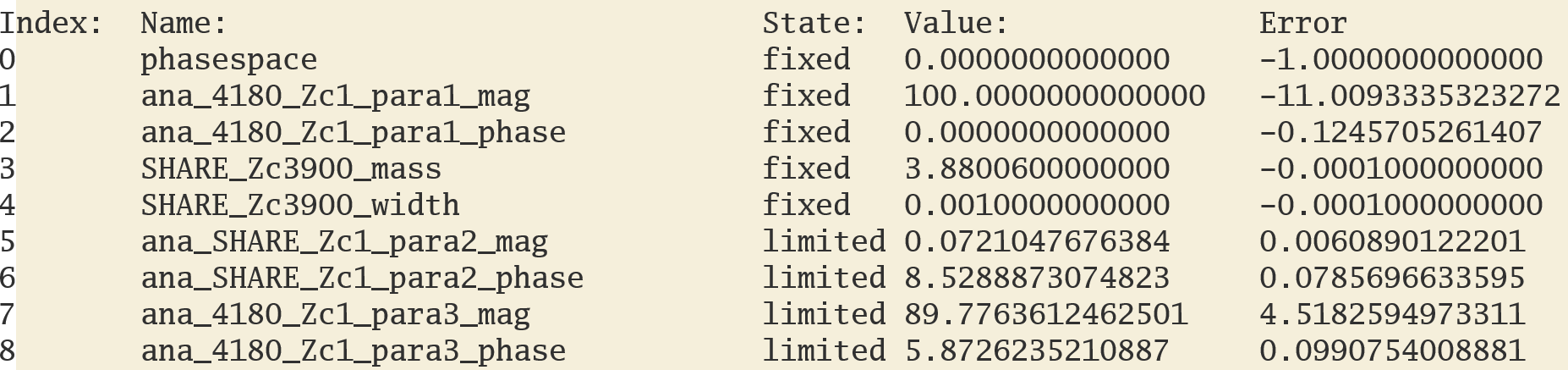 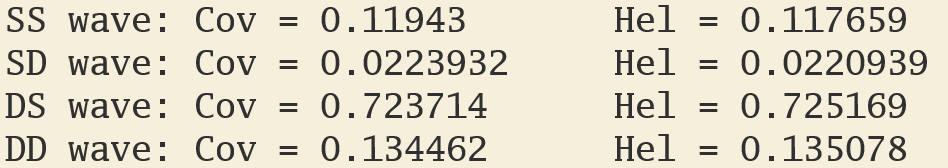 Zc mass=3885 MeV
Width = 1 MeV
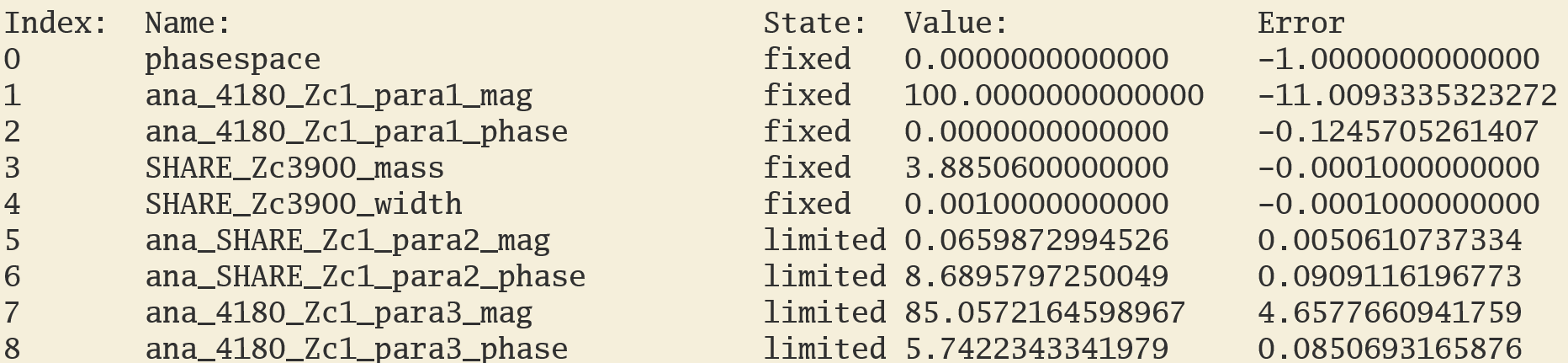 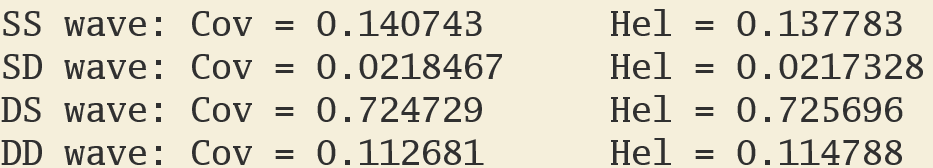 Zc mass=3890 MeV
Width = 1 MeV
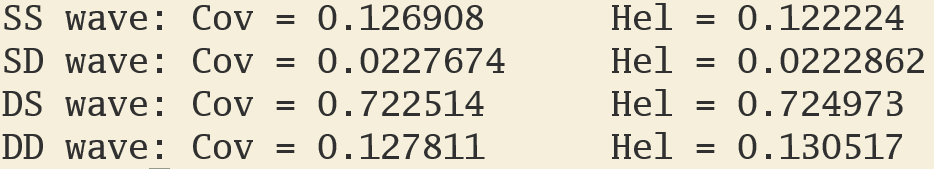 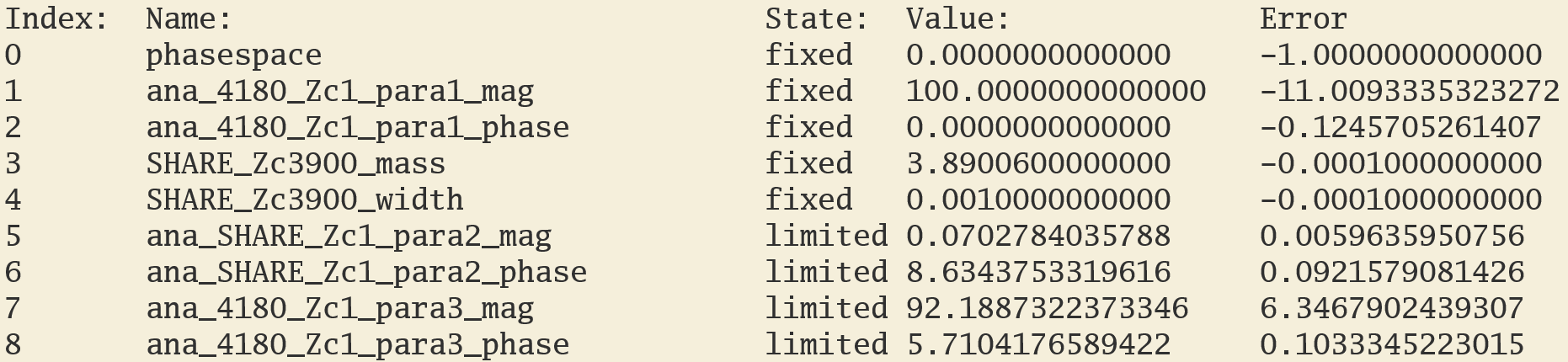 MC sample with different Zc mass and 1 MeV width 
Four components: SS+SD+DS+DD
Fit results give similar parameters
The fractions are consistent between covariant tensor formalism and helicity formalism
Zc MC sample: four components involved
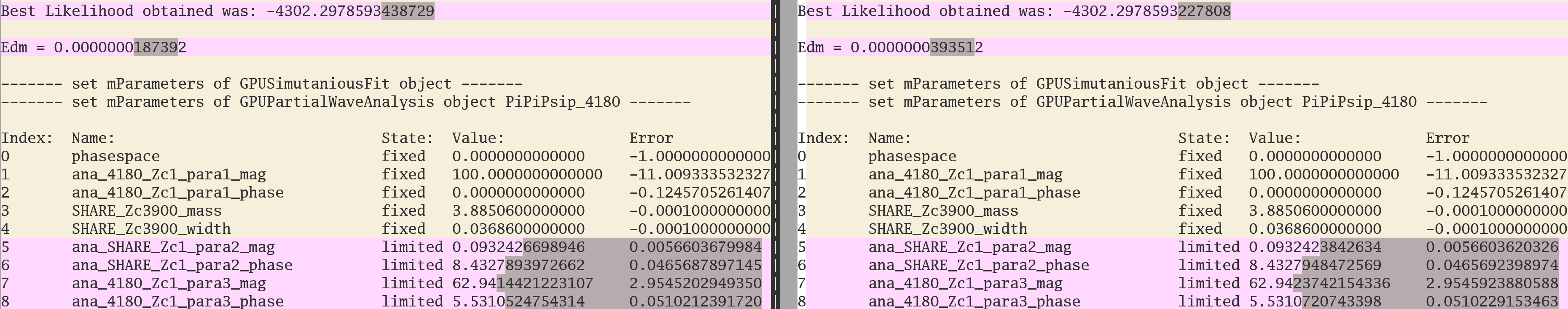 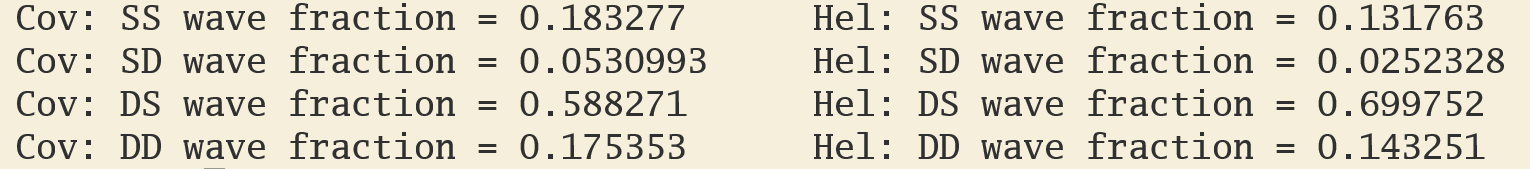 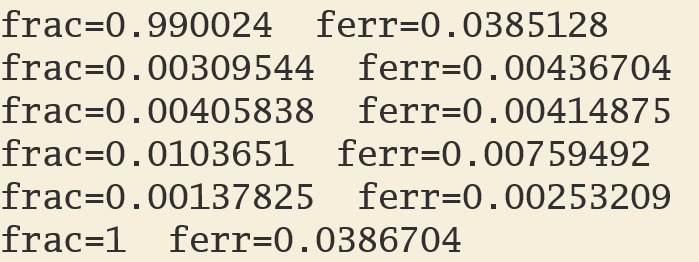 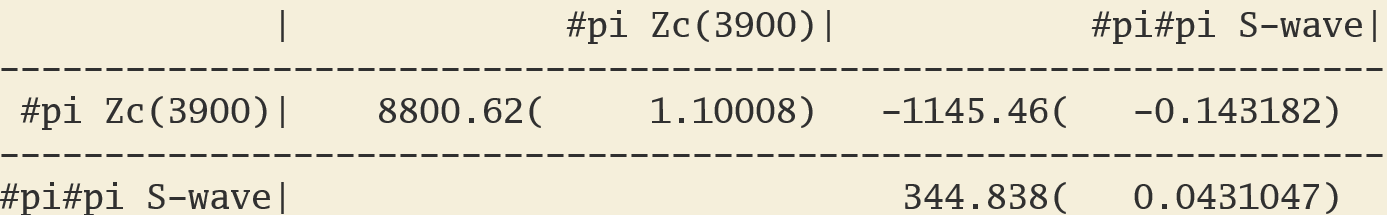 Jpsi to ll is considered
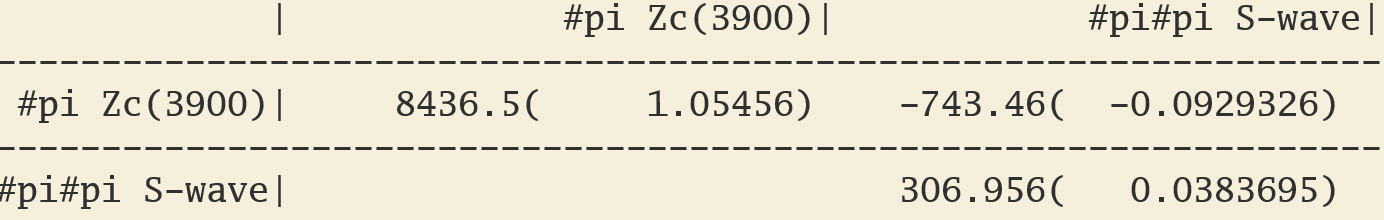 Jpsi to ll is not considered